Risk Management
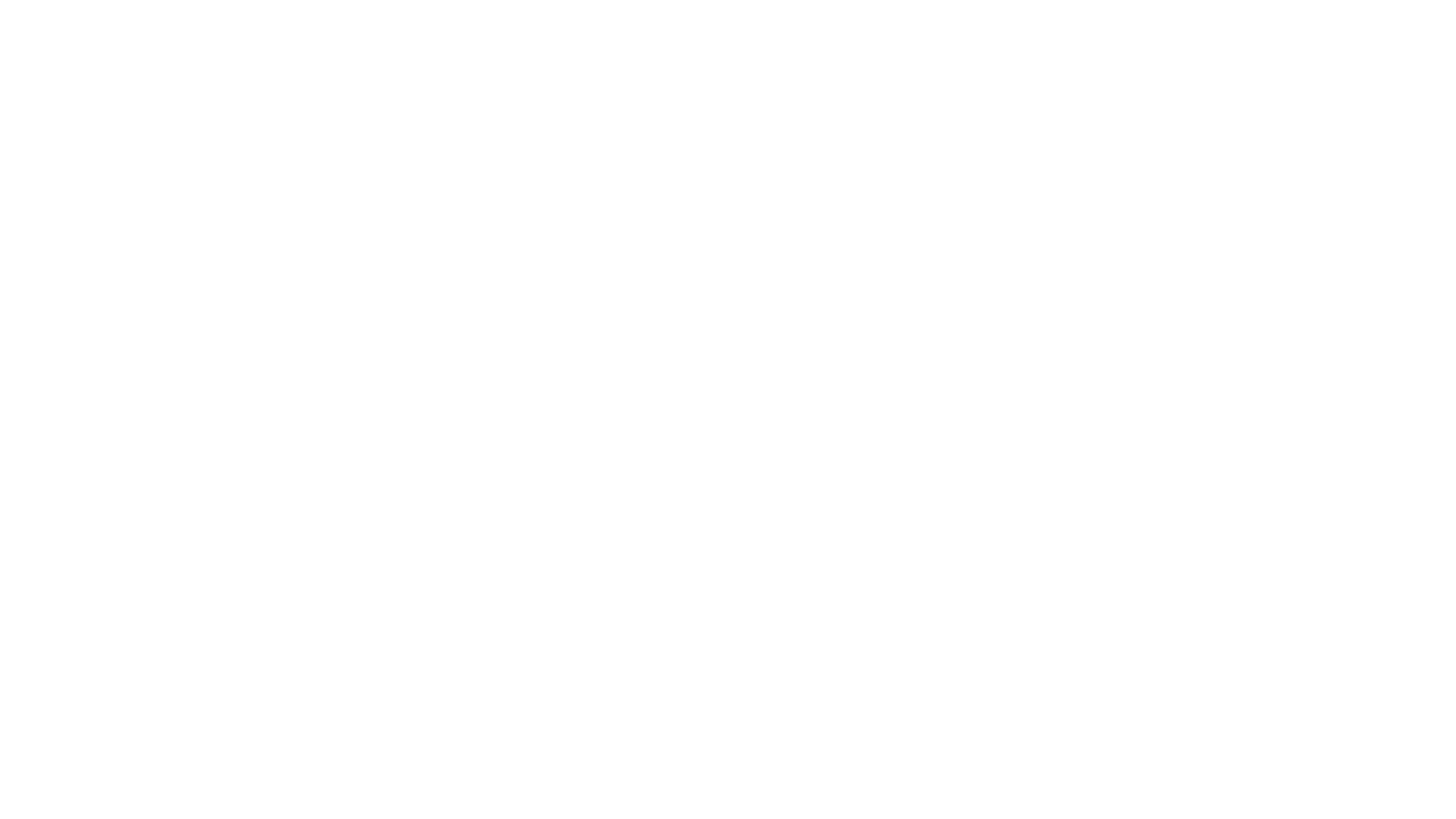 What is Risk?
The effect of uncertainty on objectives.
2
What is Risk Management ?
3
BECOMING A RISK-INFORMED ORGANIZATION
UNDP’s Integrated Approach to Risk Management
Safety & Security
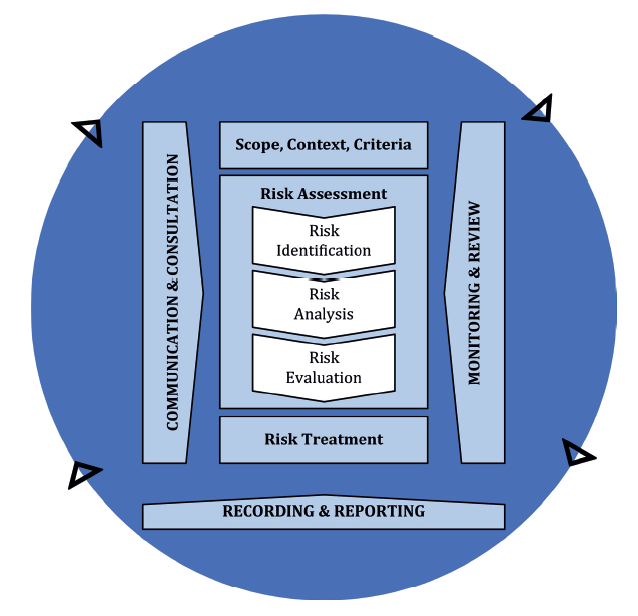 Risk Management Tools
ERM Dashboard (Power BI)
Capacity assessments of partners, including HACT
UNDP Anti-Fraud Policy
UN Programme Criticality Framework
Security Risk Management (SRM) and Business Continuity Management
Due Diligence for the Private Sector
Programme/Project Quality Assurance - Dashboard
Social and Environmental Standards and Screening Procedure
Theory of Change
Audits and Evaluations
Procurement Ethics, Fraud and Corrupt Practices Policy, Procurement Strategy/Planning
Procurement Risk Radar
Crisis Risk Dashboard
RISK REGISTER
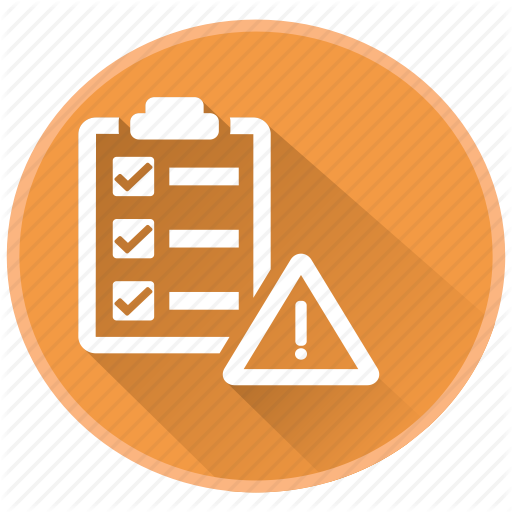 UNDP’s Risk Register
Quantum+
Quantum
ERM Dashboard – RBLAC Corporate Risk Profile
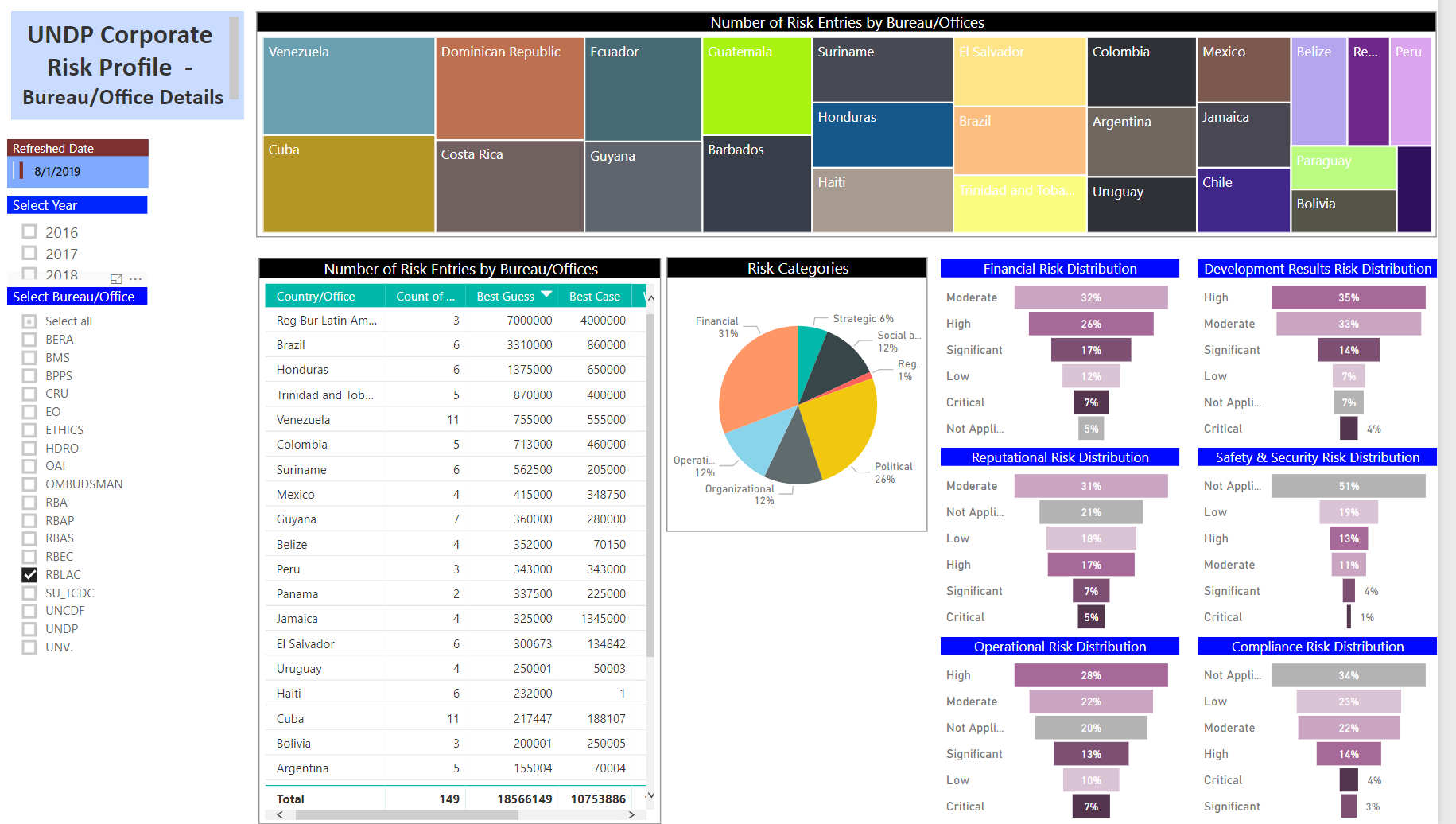 Things to remember about Risk   “Uncertainty that Matters” David  Hillson
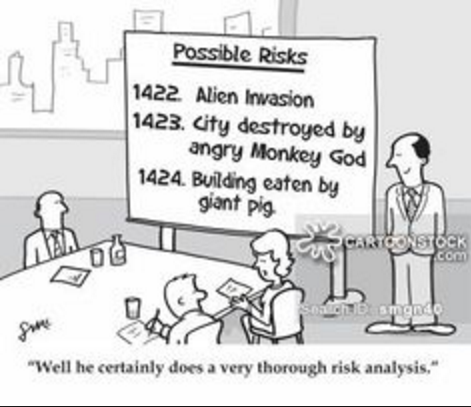 QUICK TIPS
Discussion between programme and operations
Engage stakeholders
Understand changing context
Use available tools to identify and assess risks
Link impact to objectives
All risks are uncertainties, not all uncertainties are risks!
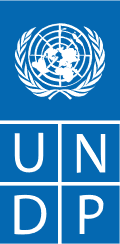 Risk Identification and Assessment
Risk re-assessment, treatment and Monitoring and reporting
Changing context
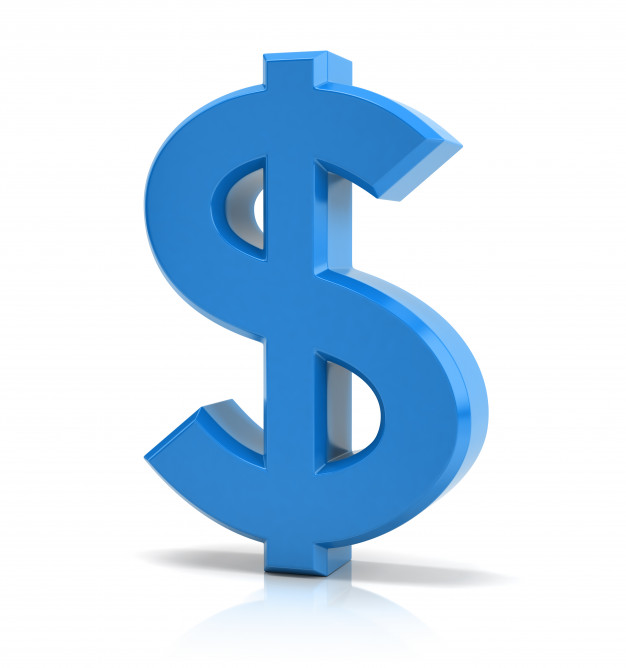 Quantifying Financial Impact
Financial impact is NOT: 
The “opportunity loss” that the organization suffers when the risk materializes
The cost of prevention and risk mitigation measures 
Monetized amount of loss of productivity (e.g. staff time, running cost, etc.)
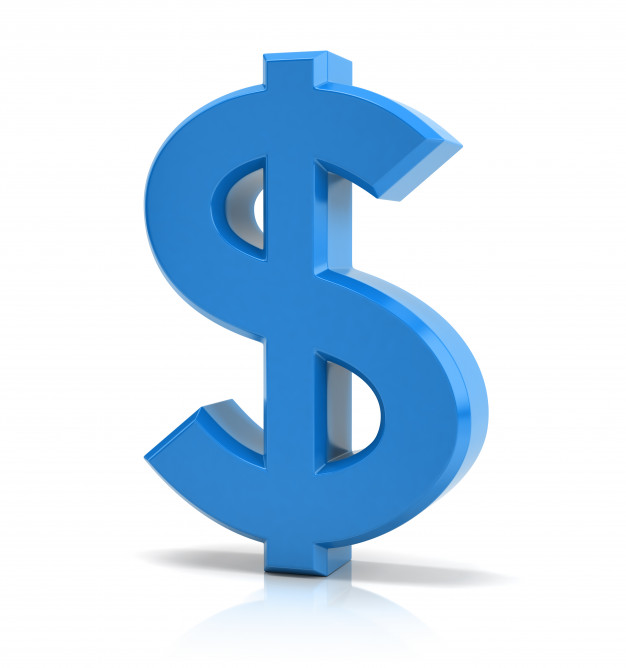 Costing Risk Management
Needs to be considered in programme/project design
Needs to be costed in budgets 
Includes necessary activities to implement treatment measures
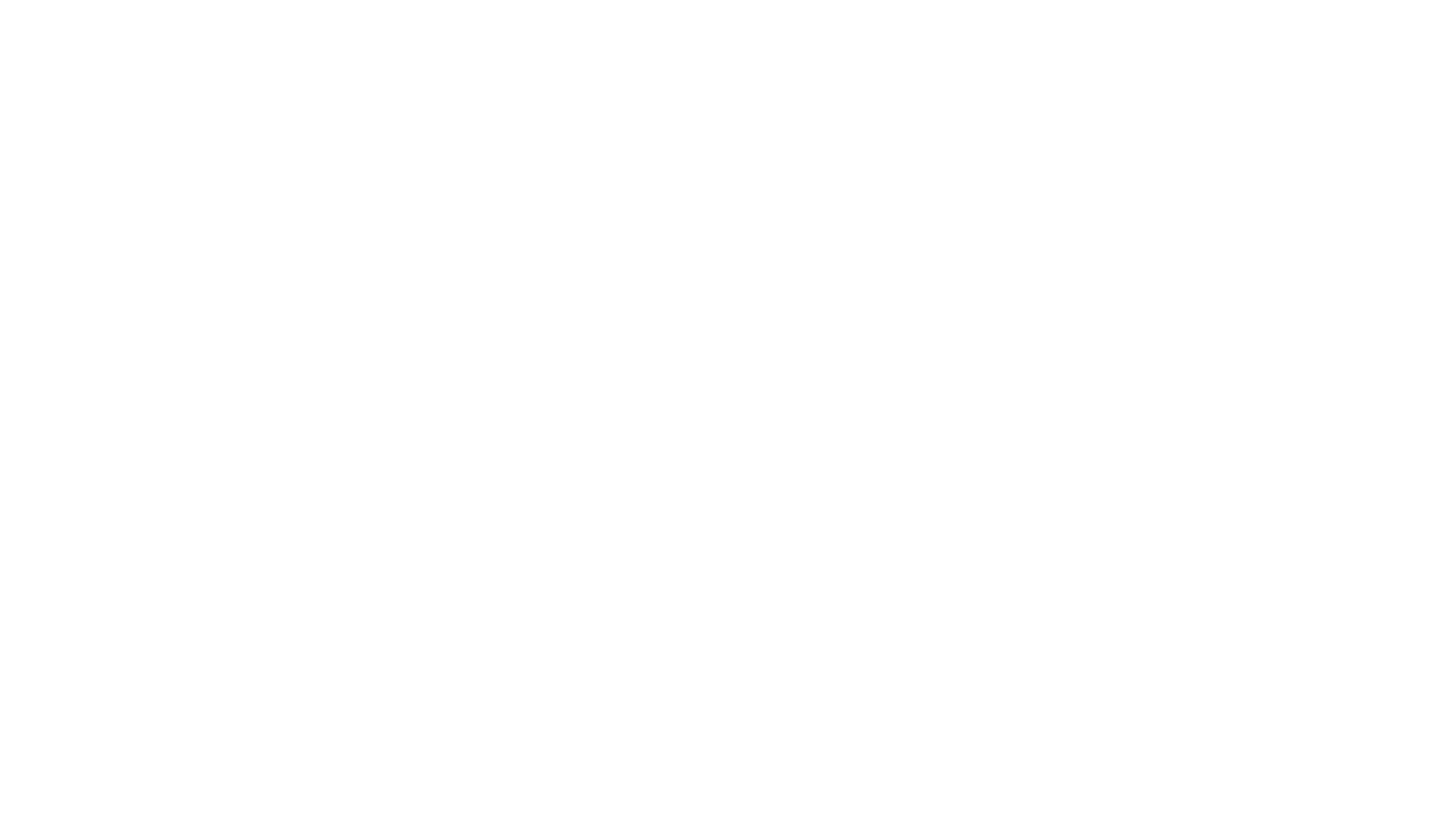 DISCUSSION/Q&A